The Past to the future
By Darren McDole, Austin Barnes, Charles Bates george dilling
Past of 2013
We are able to get electronics such as- cell phones, laptops, IPod's,  
 Wi-Fi your able to get on without plugging in your internet cord.
 some cars have electronics in them such as g.p.s.
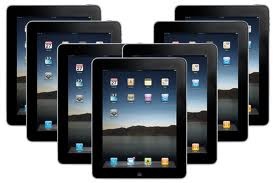 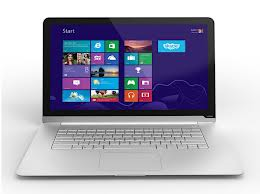 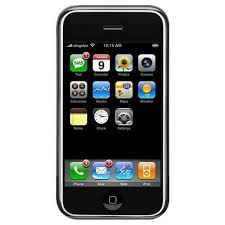 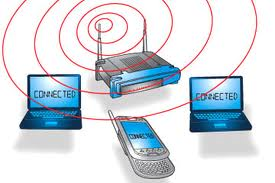 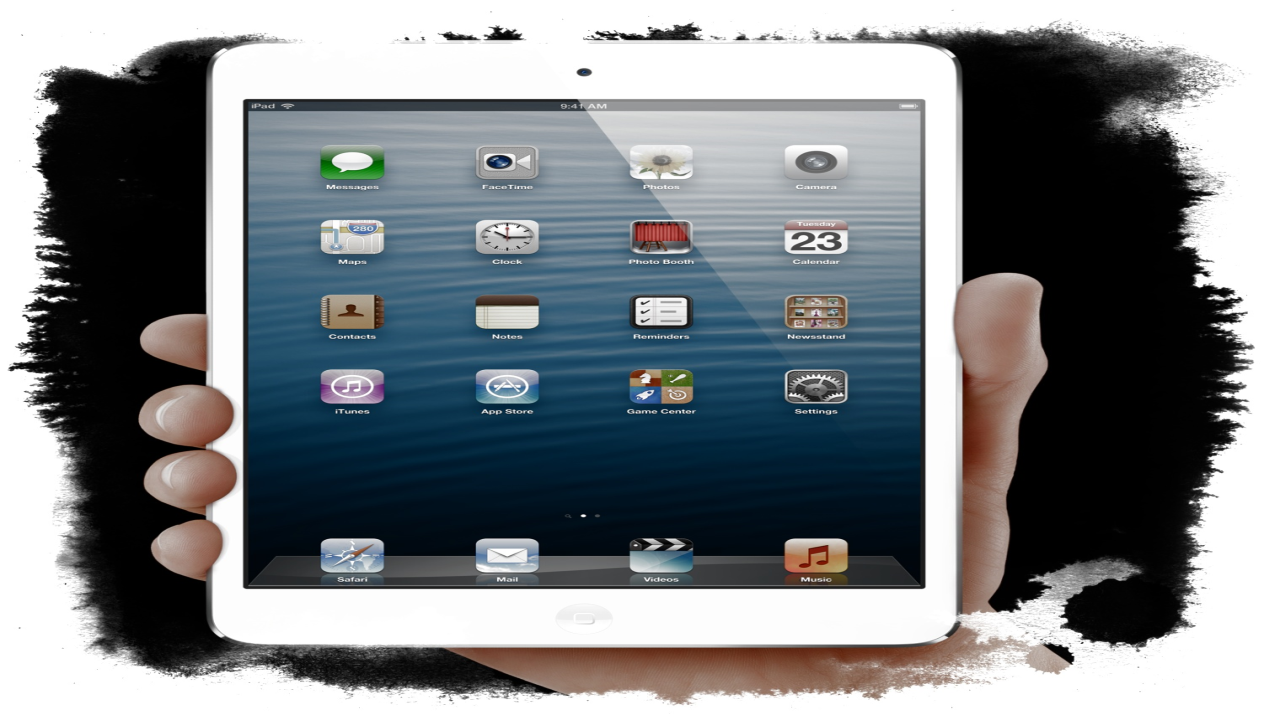 I pads are a portable computers.  In the future there maybe would be  improve Wi-Fi. There is some things that can be portable like laptops, IPod's, IPod touches..
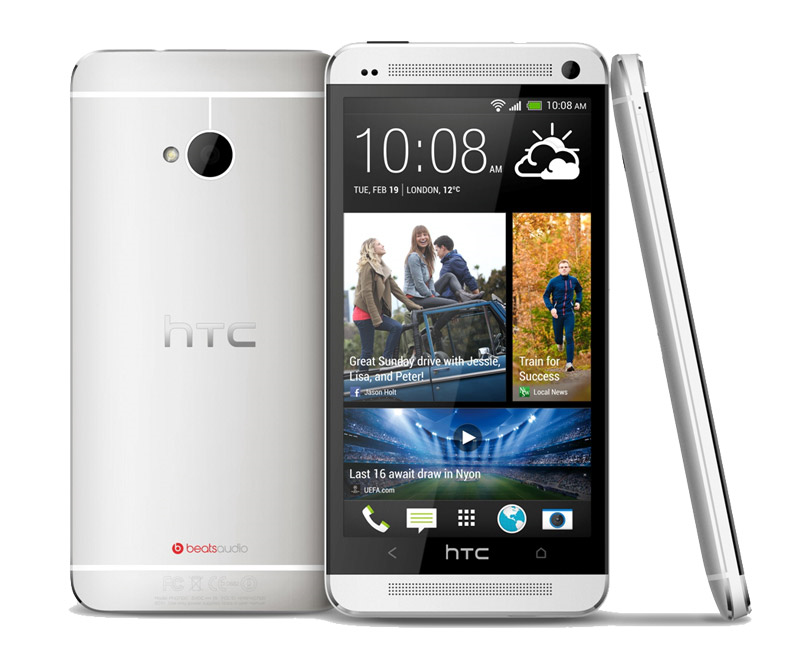 Phones are use to text/call people. In the future your phones may have improve Wi-Fi  but it doesn’t really look that way…..
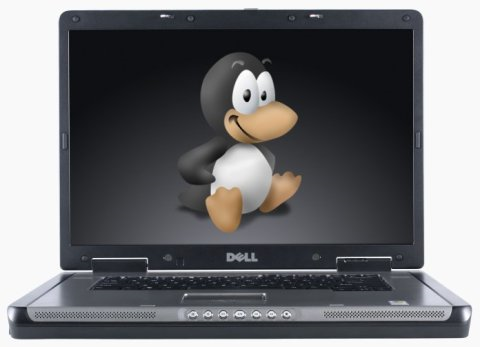 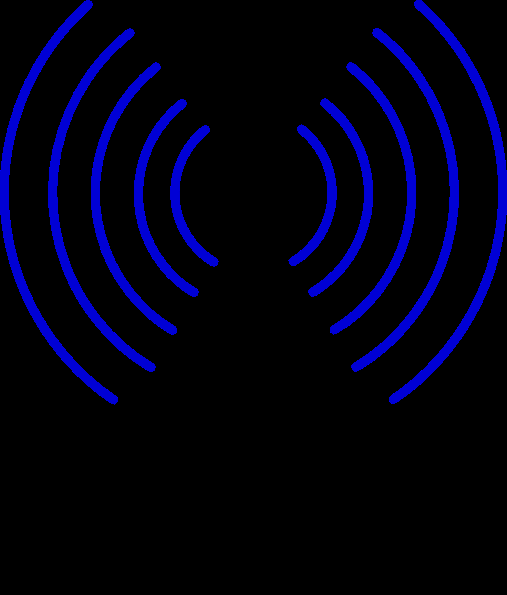 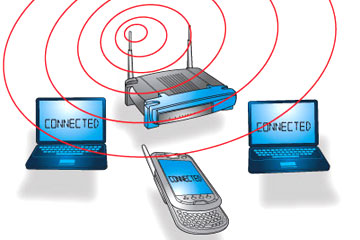 Wi-Fi may be improve meaning every house may have Wi-Fi in there homes…. But right now there isn’t to may people that doesn’t have Wi-Fi…
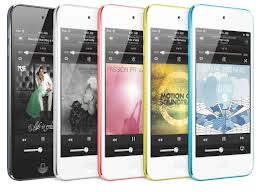 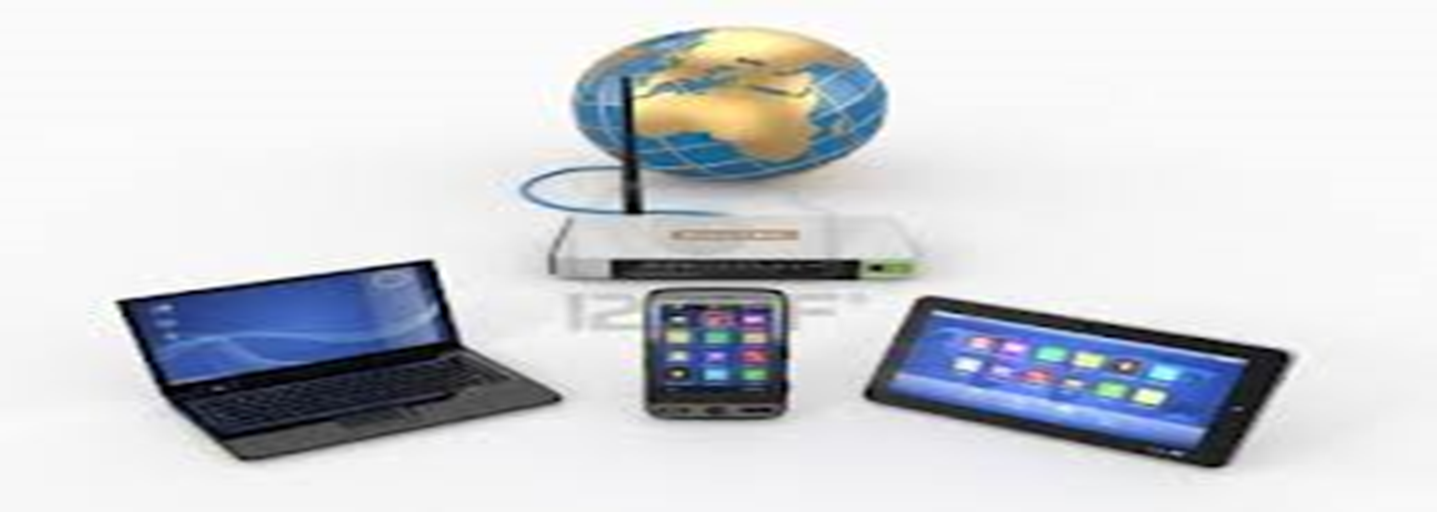 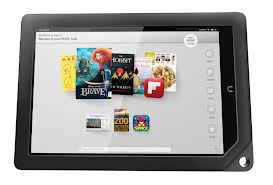 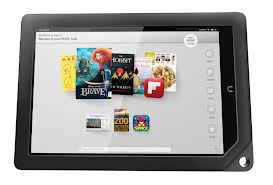 Summery 
Technology we have now its popular and in the future technology is improving
Source is google / images